📈 Les tableurs
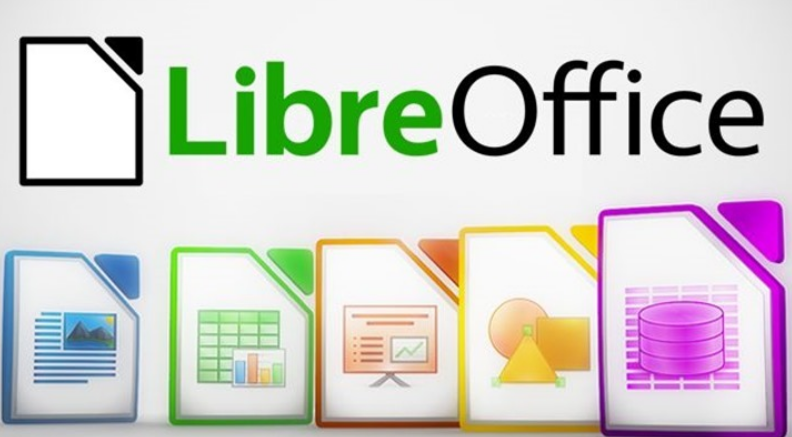 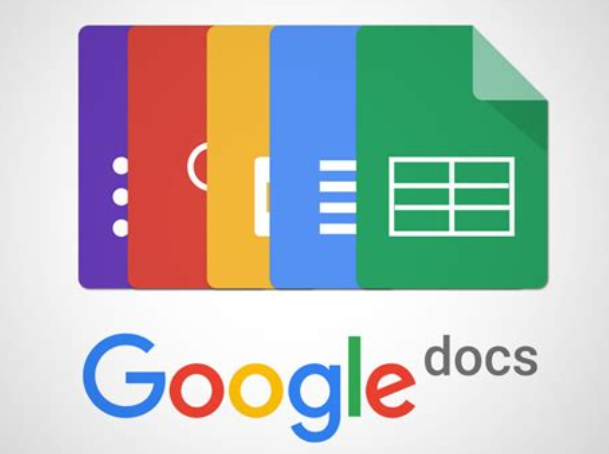 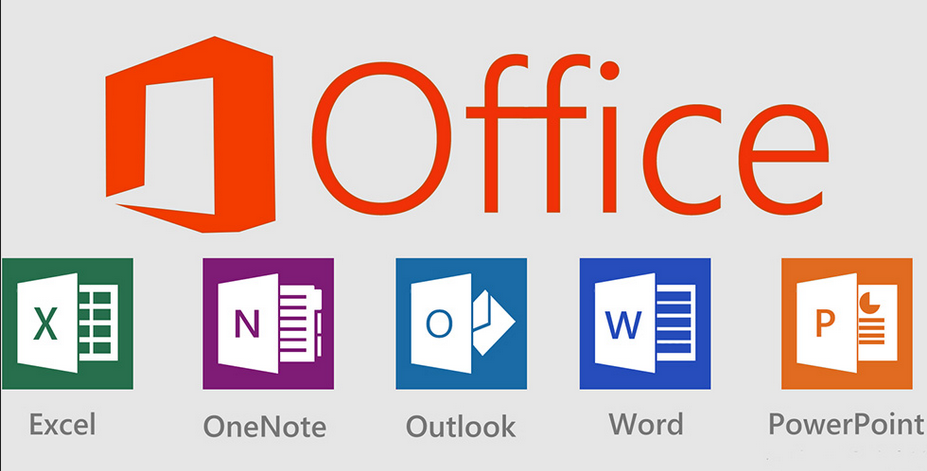 Les onglets du menu
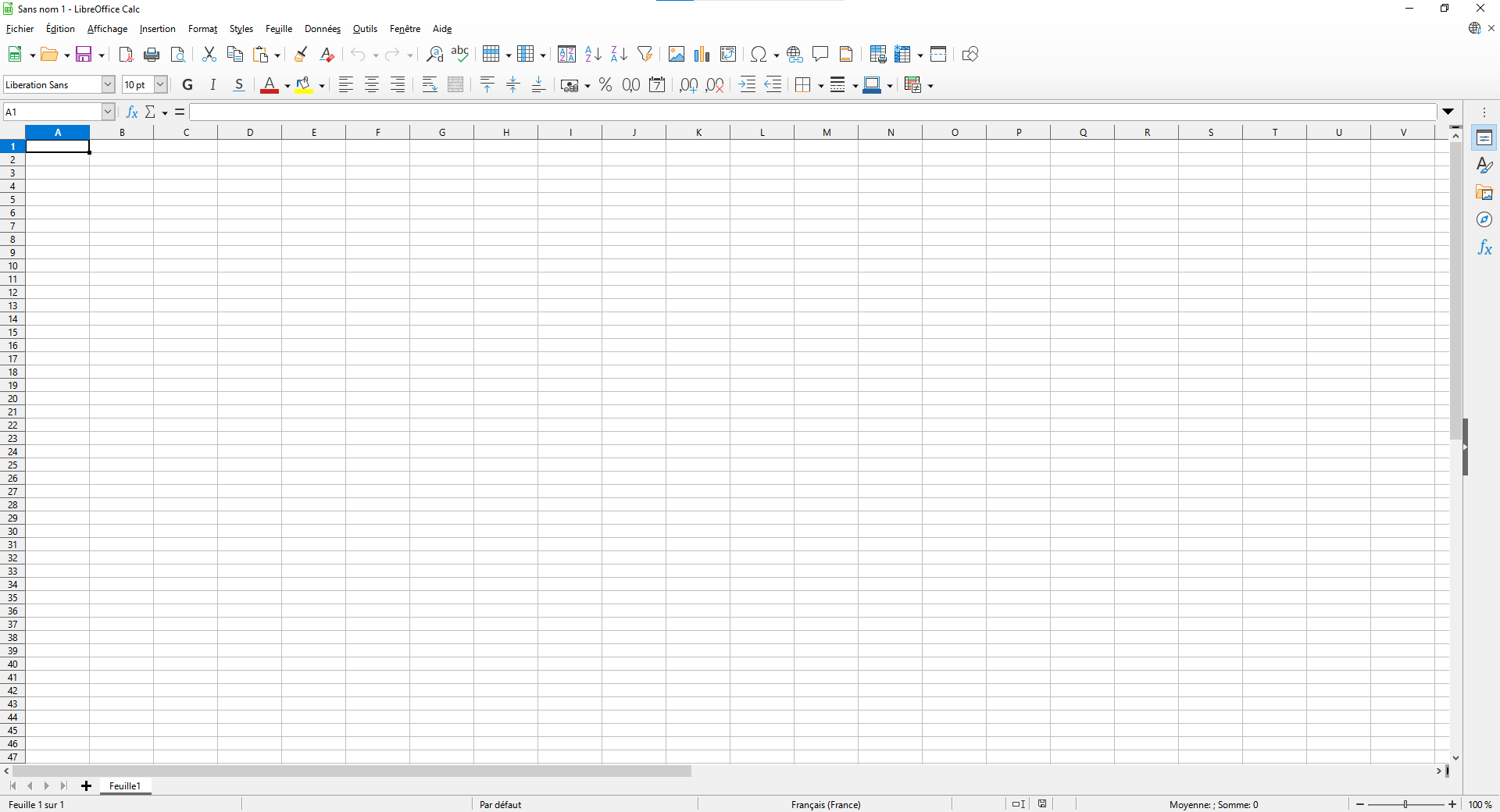 Le ruban
Permet la mise en page
Affichage de ce qu’il y a dans les cellules
Colonnes
Les cellules
Intersection entre ligne et colonne. Pour y saisir du texte, on clique dessus. 
Pour valider : touche « entrée » 
On peut également en sélectionner plusieurs en cliquant et glissant 👉
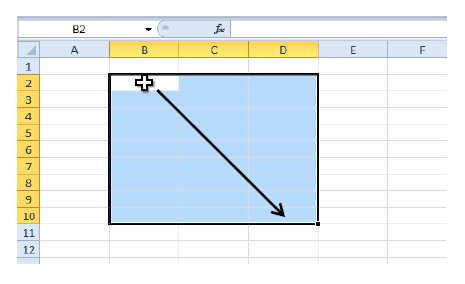 Le classeur
Options pour couper, copier, coller
Options pour trier les lignes et les colonnes
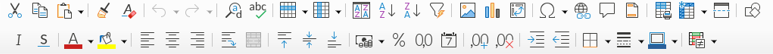 Plage B2 : D10
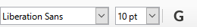 Lignes
Option format des nombres
Mise en page :
Type et taille de police, couleur
Gras, italique…
Choix des bordures du tableau
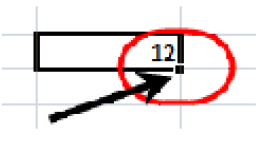 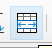 Alignement du texte dans les cellules
Copie de cellule en glissant sur la plage désirée
Permet de fusionner des cellules
Les feuilles
On peut en ajouter  (+), les renommer (double clic), les supprimer (clic droit), les déplacer
Pour zoomer sur le document
1
[Speaker Notes: Feuilles : on peut en ajouter, on peut les renommer grâce à un double clic]
➗ Les formules
🎉 Elles permettent de faires les calculs demandés automatiquement

👉 Si on modifie les données qui font partie d’un calcul, le résultat est modifié automatiquement

💡Elles permettent également de réaliser des opérations non mathématiques : modifier du texte, chercher ou tester des éléments
💡 Construire des « formules »
Pour obtenir le stock final manuellement dans le tableau ci-dessous, le calcul est :
15 + 8 – 4 = 19
Le nombre 19 sera saisi dans la cellule D2
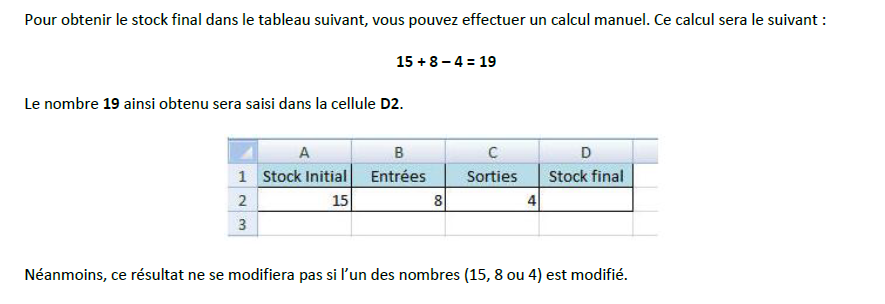 Néanmoins, ce résultat ne se modifiera pas si l’un des nombres (15, 8 ou 4) est modifié.
💡 Pour automatiser ce calcul, vous allez construire une formule dans la cellule D2. Cette formule fera référence aux cellules contenant les nombres à utiliser et sera précédée du signe = pour qu’Excel comprenne qu’il s’agit d’une formule de calcul. 
La formule sera donc la suivante 👇 
=A2+B2-C2
❗ Aucun espace entre les termes dans une formule
❗ Les priorités mathématiques s’appliquent : multiplications et divisions en premier s’il n’y a pas de parenthèses
Exemple : 2 * 3 + 4 = 10 mais 2 * (3 + 4 ) = 14
2
➗ Les formules
🎉 Vous pouvez chercher sur internet les formules qui existent
3
💾 Enregistrer son document
👉 Il faut enregistrer son travail
Calc
Excel
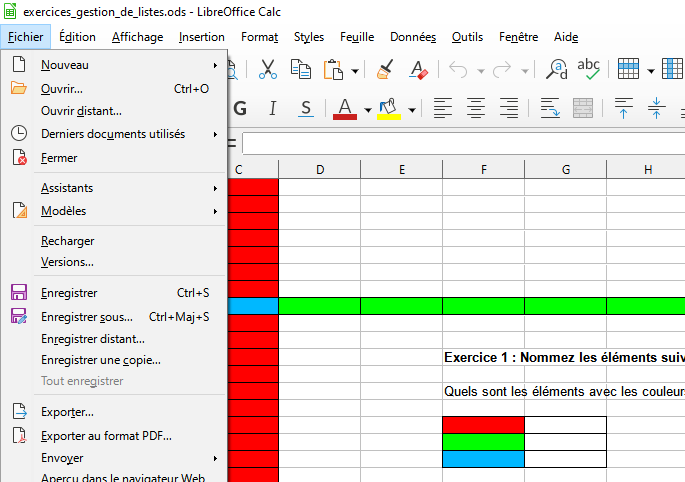 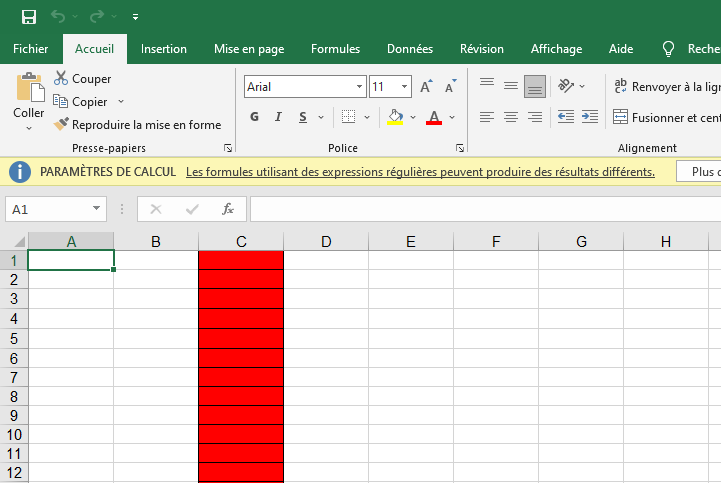 🧭 Choisissez où ranger votre document.
1
1
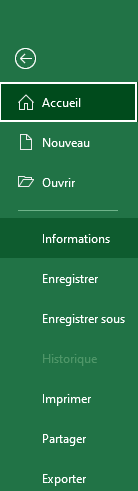 Emplacement final du fichier
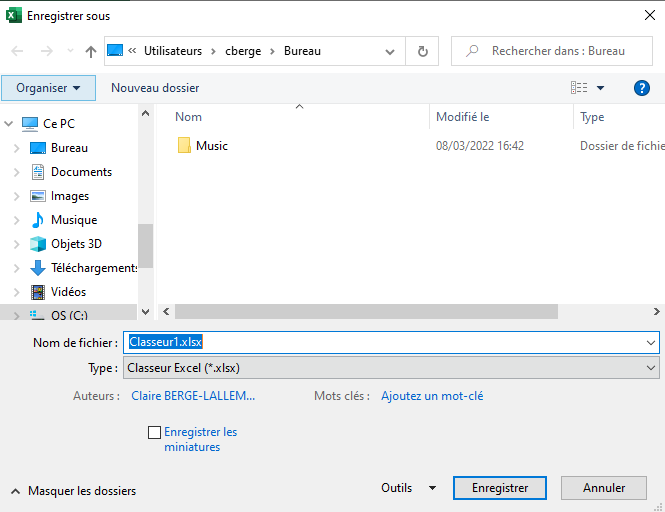 1
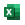 2
2
Choisissez le nom de votre fichier
2
Cliquez ici pour finaliser l’enregistrement
On peut aussi choisir le type de document en cliquant dessus : .xls, ,xlsx, .ods, .PDF
4
3
4
🖨 Imprimer son document
Calc
Excel
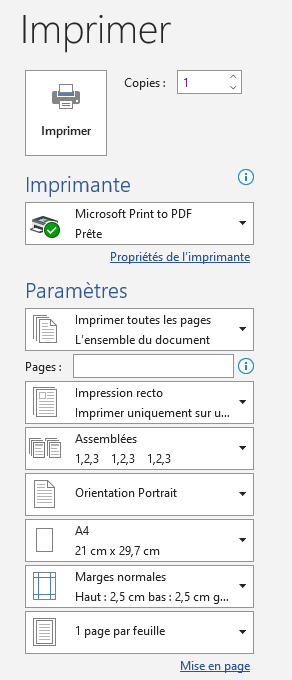 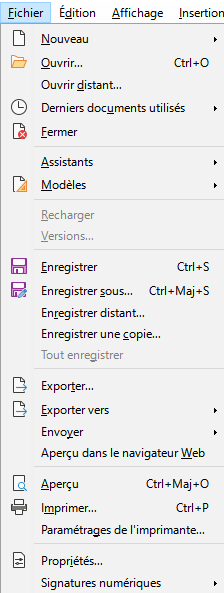 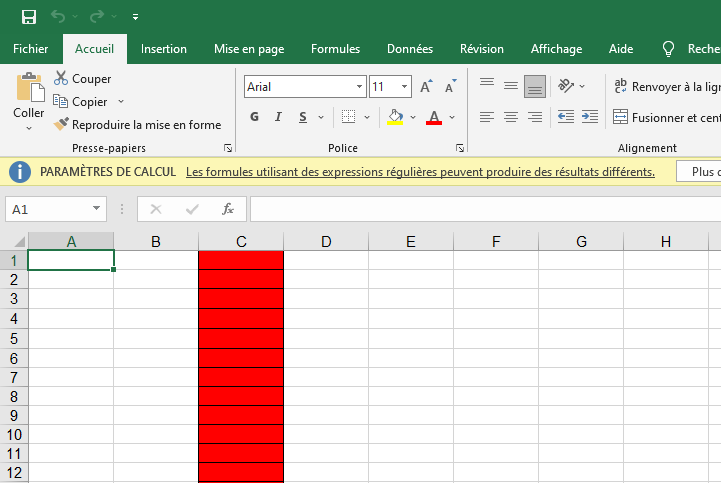 2
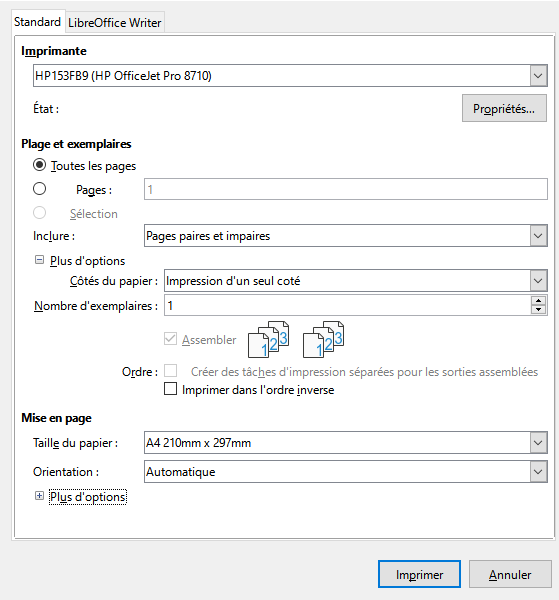 5
1
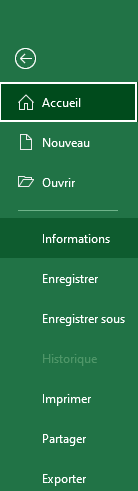 1
1
Sélectionne l’imprimante
2
Nombre de copies
3
2
3
3
Type d’impression
4
4
Sens du papier
4
5
Lance
l’impression
5
5